Trường Tiểu học Thạch Khôi
CHÀO MỪNG CÁC THẦY CÔ VỀ DỰ GIỜ LỚP 1CMôn: Toán
Trò chơi ô cửa bí mật ở trang này em nhé
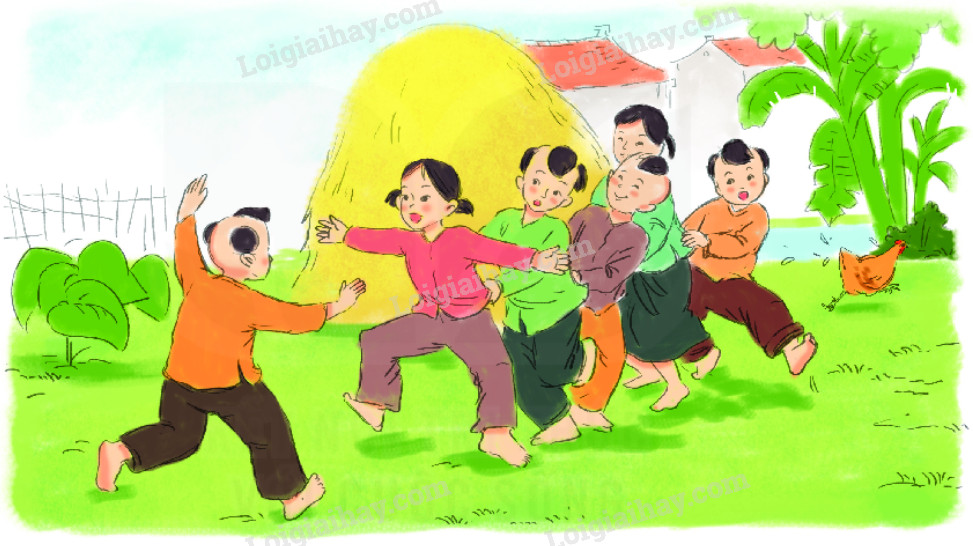 Trò chơi: Rồng cuốn lên mây
3
2
1
3
1
1
2
1
1
0
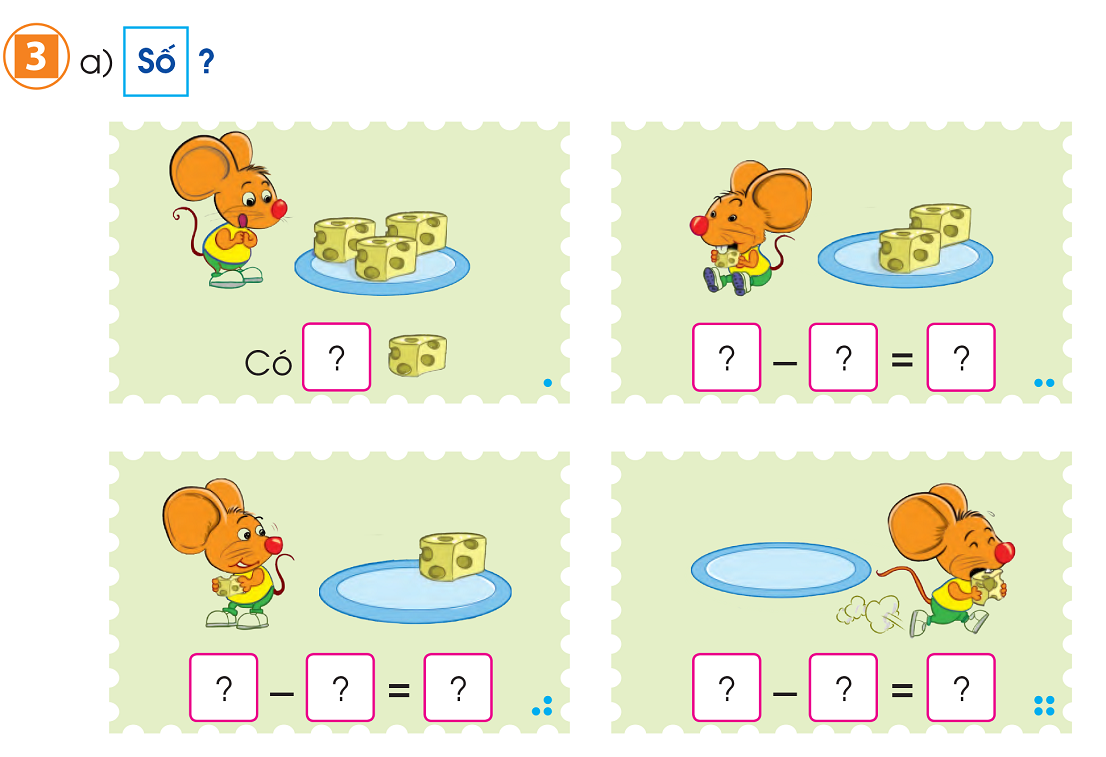 3
1
3
2
2
1
1
1
1
0
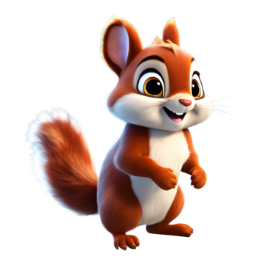 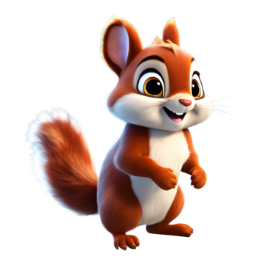 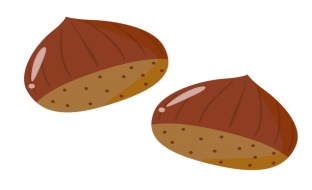 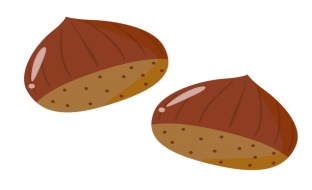 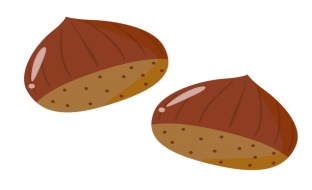 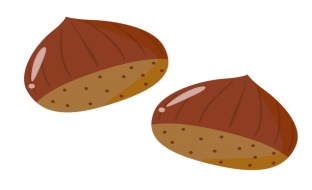 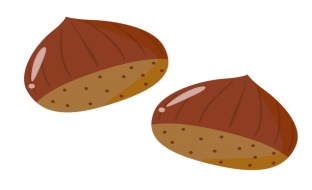 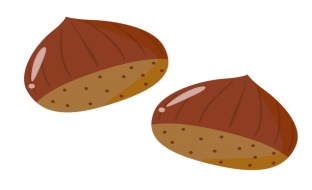 Có: 6 hạt dẻ
6 – 2 = 4
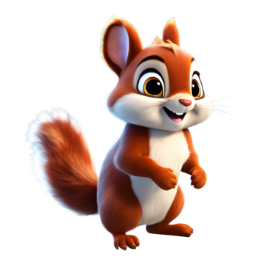 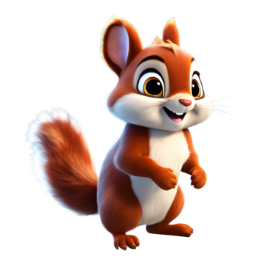 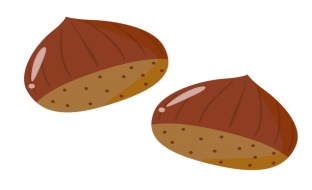 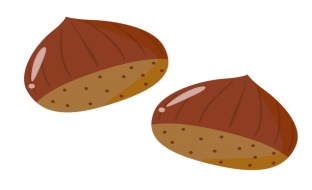 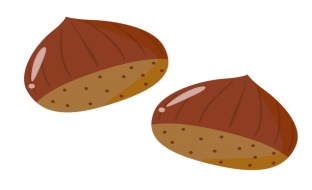 4 – 2 = 2
2 – 2 = 0
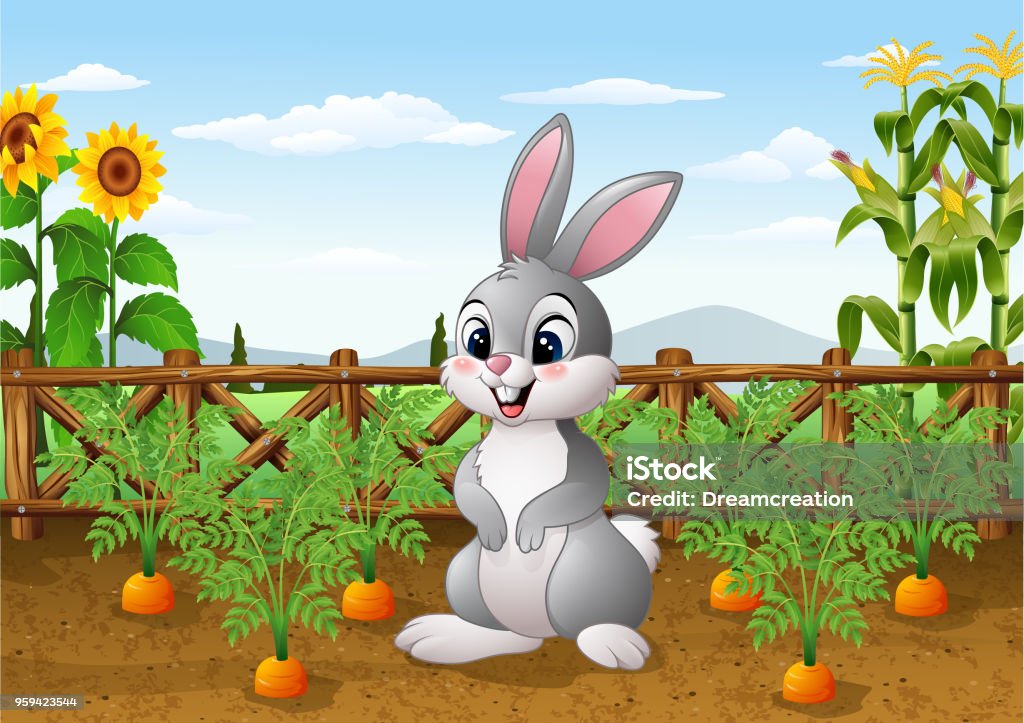 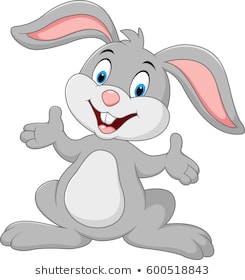 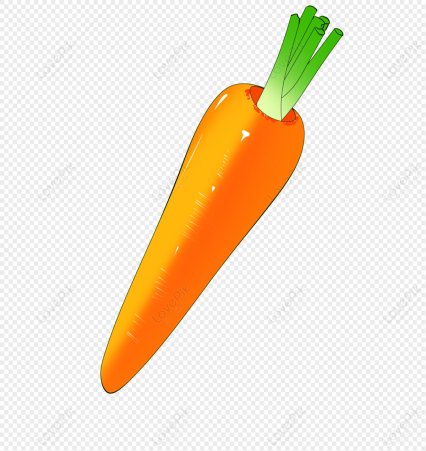